府営りんくう公園(中地区) 認定公募設置等計画概要
事業コンセプト
設置施設の概要
■公募対象公園施設
うみとまちに橋を架け、経済、文化が循環し
関係人口増加を担うHUBとしての公園へ
施設種別
建築面積
項目
A棟
運動施設（ビーチスポーツ施設）
約2,100㎡
関西国際空港やホテルが近隣にある立地特性を踏まえ、都市公園と多要素を組み合わせることで、ニーズに応じた多彩な過ごし方を提供できるのが、本計画(ブリッジパーク)の特長です。スポーツ・食・アート、そして地元経済の発展に貢献できる企業間交流のコミュニティを作る施設として、ビーチスポーツ施設、レストラン、体験学習施設(アート＆ビジネスカンファレンスセンター)を公園に点在させ、地域のにぎわい創出につながる、観光・レクリエーション拠点を創る事で、持続的な賑わいの創出につなげてまいります。
B棟・C棟・D棟
便益施設（飲食施設）
各約　  30㎡
E棟・F棟・G棟
便益施設（飲食施設）
各約     90㎡
H棟
教養施設（体験学習施設）
約   840㎡
Ｉ・Ｊ
便益施設（駐車場）
約3,300㎡
■特定公園施設
園路、広場、植栽、ベンチ、便所、照明等
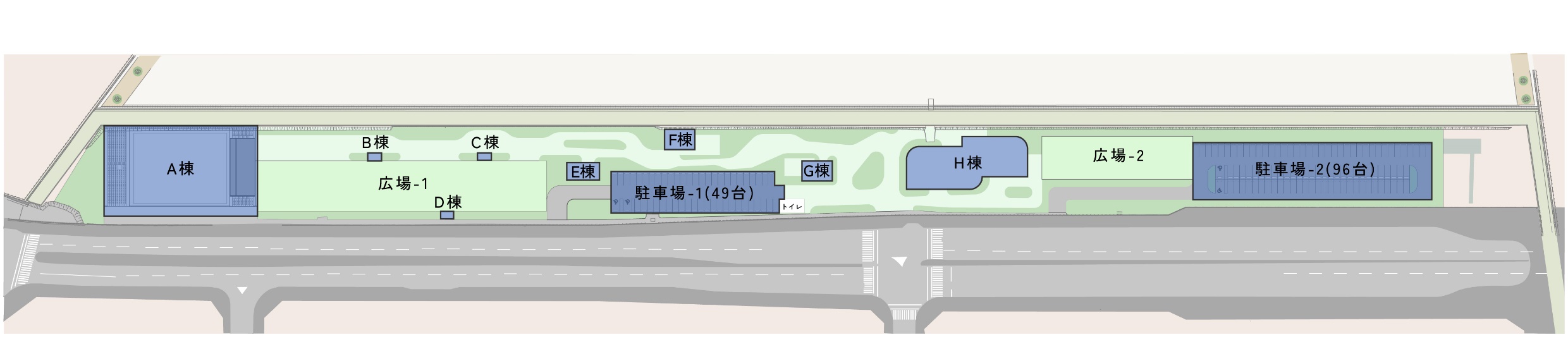 平面図
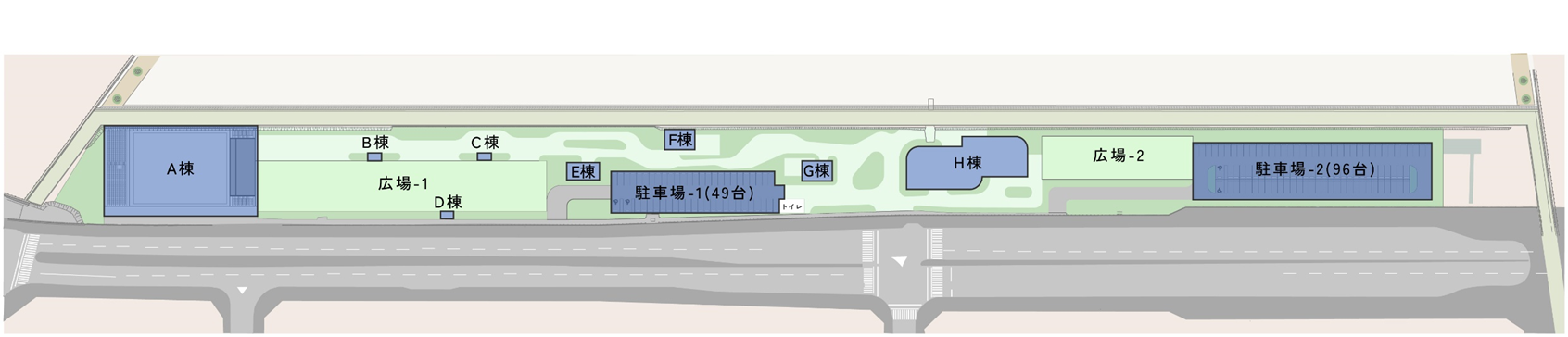 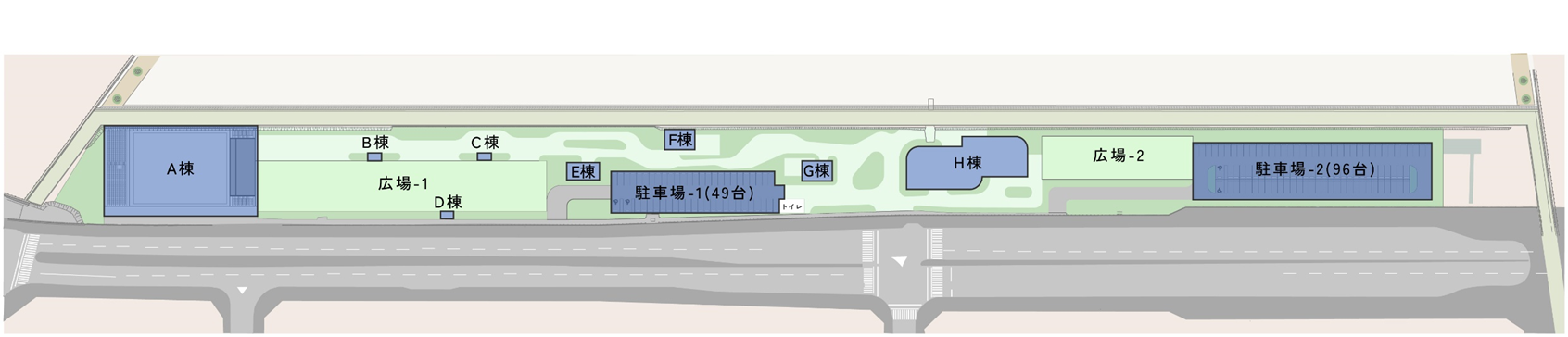 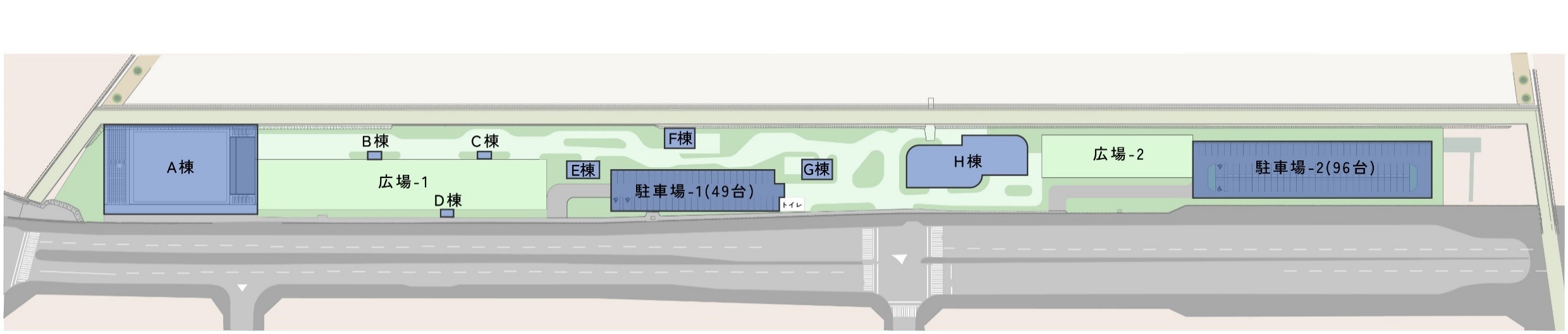 Ｊ(駐車場)
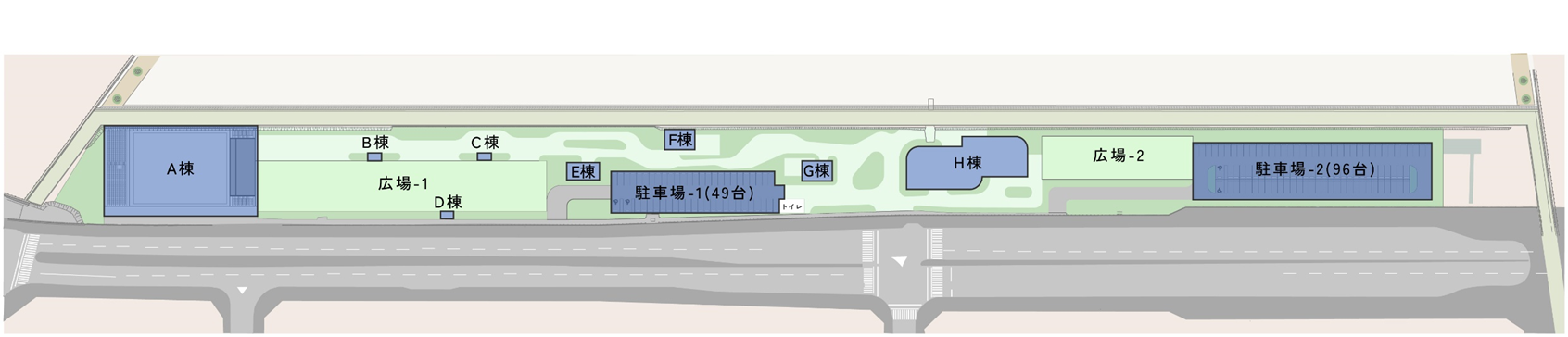 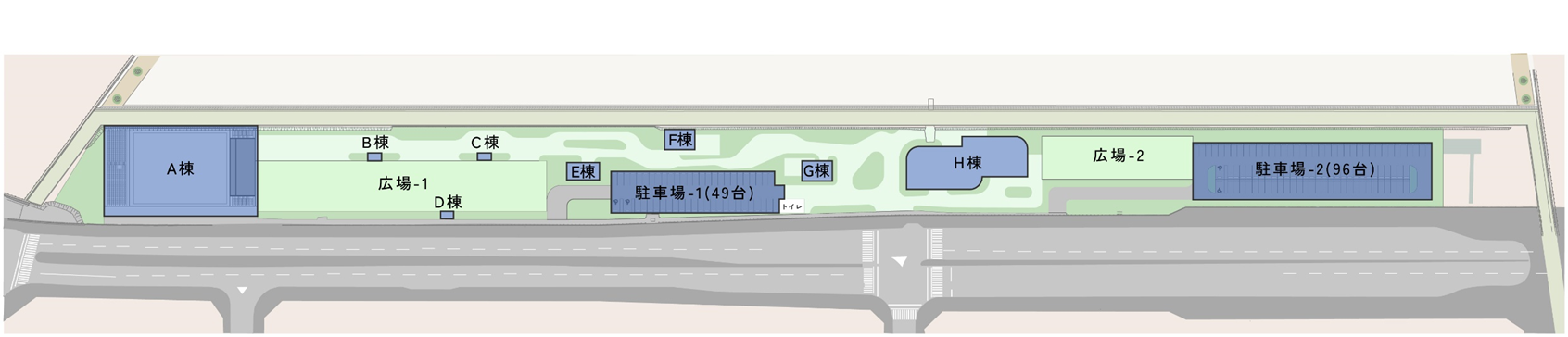 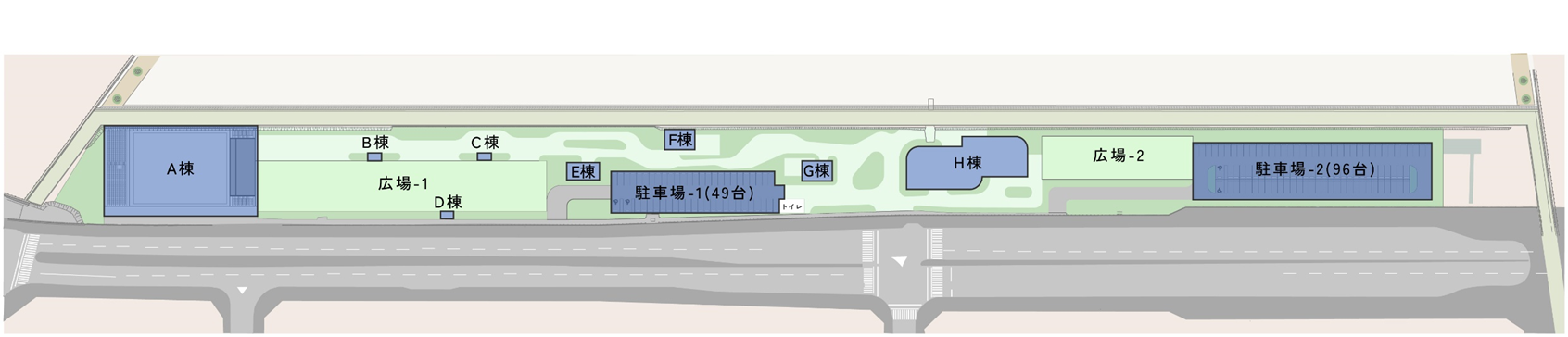 Ｉ(駐車場)
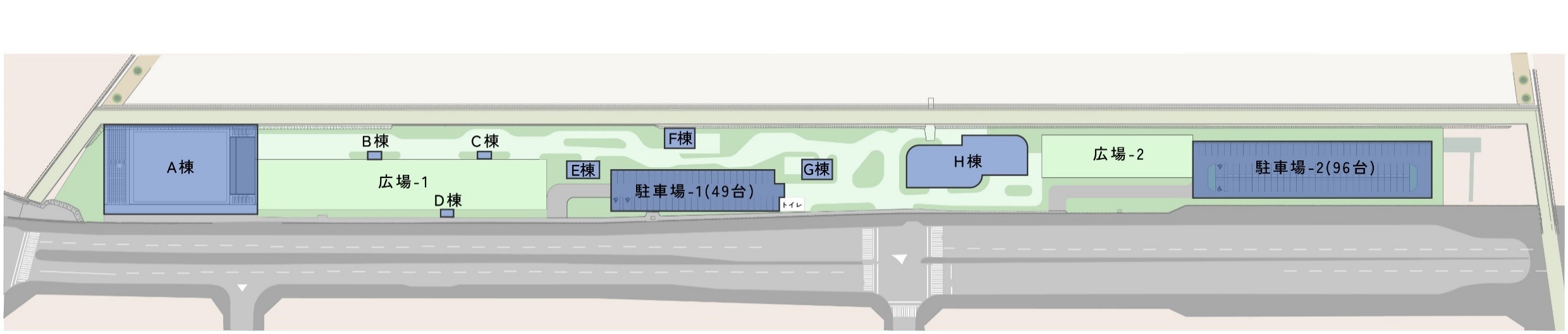 ：公募対象公園施設